филиал МБОУ «Первомайская средняя общеобразовательная школа» в п. ХоботовоМониторинг состояния воздушной среды в поселке Хоботово
Урок 
с применением проектной технологии

Автор: учитель географии 
Бабанина Ираида Александровна
2015 год
Цель
Формирование навыков 
проектной деятельности 
в процессе изучения состояния 
воздушной среды п. Хоботово
Задачи
Дать понятия о мониторинге как системе оценки и прогноза за состоянием окружающей среды;
Составить грамотное экологическое представление о современном состоянии природной среды;
Проанализировать состояние атмосферных осадков при помощи физико-химических методов исследования;
Развивать практические навыки работы с лабораторным оборудованием по определенным методикам;
Формировать навыки проектной деятельности;
Сделать выводы по результатам экологического мониторинга атмосферы.
МОНИТОРИНГ - от лат. monitor - напоминающий, надзирающий
- постоянное наблюдение за каким-либо объектом или процессом  с целью выявления его динамики и соответствия ожидаемому результату или первоначальным предположениям.
ЗАГРЯЗНЕННОСТЬ
Термином загрязненность характеризуются все тела, вещества, процессы, которые в данном месте появляются в окружающей среде и могут выводить ее системы из состояния равновесия.
Мониторинг состояния окружающей среды в п. Хоботово
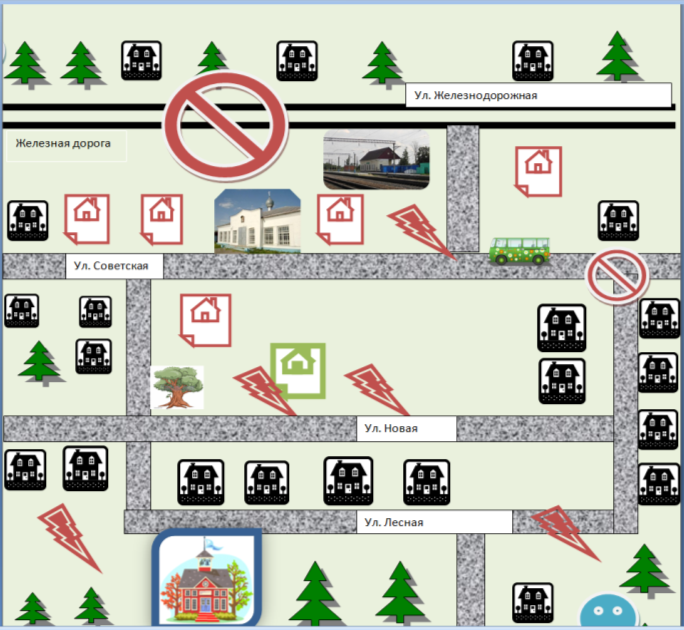 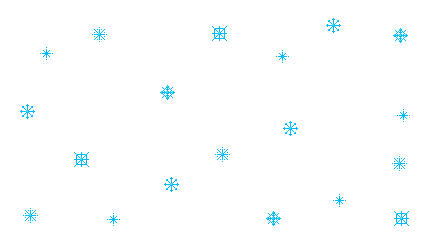 Ученический проектИсследование загрязнения воздуха при помощи снега
ГИПОТЕЗА
Снег является индикатором загрязнения воздуха в зимний период. 
Если в воздухе содержится много примесей, то мы обнаружим их в выпавшем снеге.
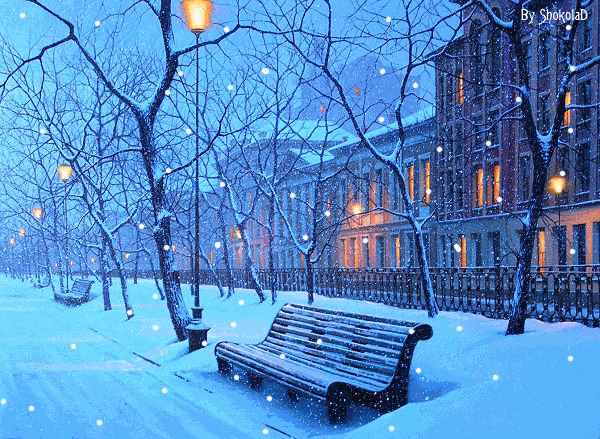 Предмет исследования:
Снеговые осадки



 

Объект исследования:
Состояние воздушной среды в п. Хоботово
Цель проекта
Исследование степени загрязненности атмосферы при помощи снега
Задачи
Изучить специальную литературу по данному вопросу
Собрать образцы снега на разных улицах поселка
Исследовать практически степень загрязнения снега
Сделать выводы о загрязнении атмосферы
АКТУАЛЬНОСТЬ
Воздух – необходимое условие существования жизни на Земле.
Человек без пищи может прожить несколько недель, без воды – несколько дней, а без воздуха – несколько минут.
Чистота  воздуха – один из важнейших показателей качества окружающей среды.
Загрязнением воздуха обусловлено от 20 до 30 % общих заболеваний жителей
АКТУАЛЬНОСТЬ
Атмосфера населенного пункта может оказывать интенсивное воздействие не только на человека, но и на гидросферу, почвенно-растительный покров, здания, сооружения и другие техногенные объекты. 
Поэтому охрана атмосферного воздуха, наблюдение и прогноз за динамикой его состояния является наиболее приоритетной проблемой экологии и ей должно уделяться пристальное внимание не только в селе и городе, не только в целом по стране, но и во всём мире, в том числе и в п. Хоботово.
Исследование
Фильтруем образцы воды из растаявшего снега.
Наблюдаем визуально степень загрязнения и оцениваем ее по пятибалльной шкале.
По специальной методике определяем вес загрязняющих веществ.
Заносим данные в таблицу.
Делаем вывод.
Результаты исследования
Вывод
Практическая работа показала, что наиболее загрязненный образец снега был взят на улице __________________________________________.
Наименее загрязненный образец снега был взят на улице_____________________________________.
Это связано с тем, что _________________________________________
    __________________________________________
    __________________________________________.
Гипотеза
Подтвердилась: 
    исследование снега доказало, что в воздухе содержатся загрязняющие вещества. Следовательно, снег является индикатором загрязнения воздуха.
Не подтвердилась:
Информационные источники:
А.Ю. Околелов «Практикум по региональной экологии» - Тамбов ТОГОАУ ДПО «ИПКРО» - 2011 г.;
Геоэкология 8 класс – Тамбов, ООО «Издательство ЮЛИС», 2006;
http://www.yandex.ru/